TIK-8.1 EDD Tungsten Release Factors status TTB  6.july 2016
Release factor of radio iodine from tungsten target
Xiaolin Hou 
Mikael Jensen
Motivation
Most of radioactive inventory in the target station is bound in the tungsten target material
If the temperature in tungsten target increases in during an off-normal event, some of the radionuclides may be released
Measurements of the temperature-dependent release factors of important radionuclides is necessary for estimation of the radiation dose to workers and members of the public during off-normal events and design of the target station for prevent or reduce the exposure of the works and public to such radiation
2
6 July 2016
Objectives/requirement
Experimental determination of the fractional release rates at various temperatures (300, 350, 400, 450, 500, 550, 600, 650, 700, 750, 800, 900, and 1000C) for the following elements:
Halogens (I, Br)
Noble gases (Kr, Xe, Ar)
Alkali metals (Cs, Rb, K, Na)
Others (Gd, Re, Ta, Hf, Yb, Lu)
3
6 July 2016
Release factor
Fractional release rate (F): fraction of radionuclides released in unit time.
Amount of radionuclide released
Totoal inventory of radionuclide in the target
Experiment time
For iodine, the minimum sensitivity on the fractional release rate is 10–13 s–1. Minimum sensitivities for Br is to be derived. Minimum accuracy on each measured value is ±50%.
4
6 July 2016
Two experimental approaches
”Main road”:
Irradiate two tungsten blocks 
1E18 protons at 1.4 GeV at CERN
Decay for 2-3 weeks at CERN
Transport from CERN to DTU-NUTECH
Measure I-125 release as function of temperature
”pilot experiment”:
Load a tungsten tube with 50 MBq I-131 
Plug the tube with tungsten wire
Seal the tungsten tube against tungsten
Measure I-131 release as function of temperature
10x20x80 mm
o.d. 1.6 mm
i.d.   0.6 mm
Wall = 0.5 mm
5
6 July 2016
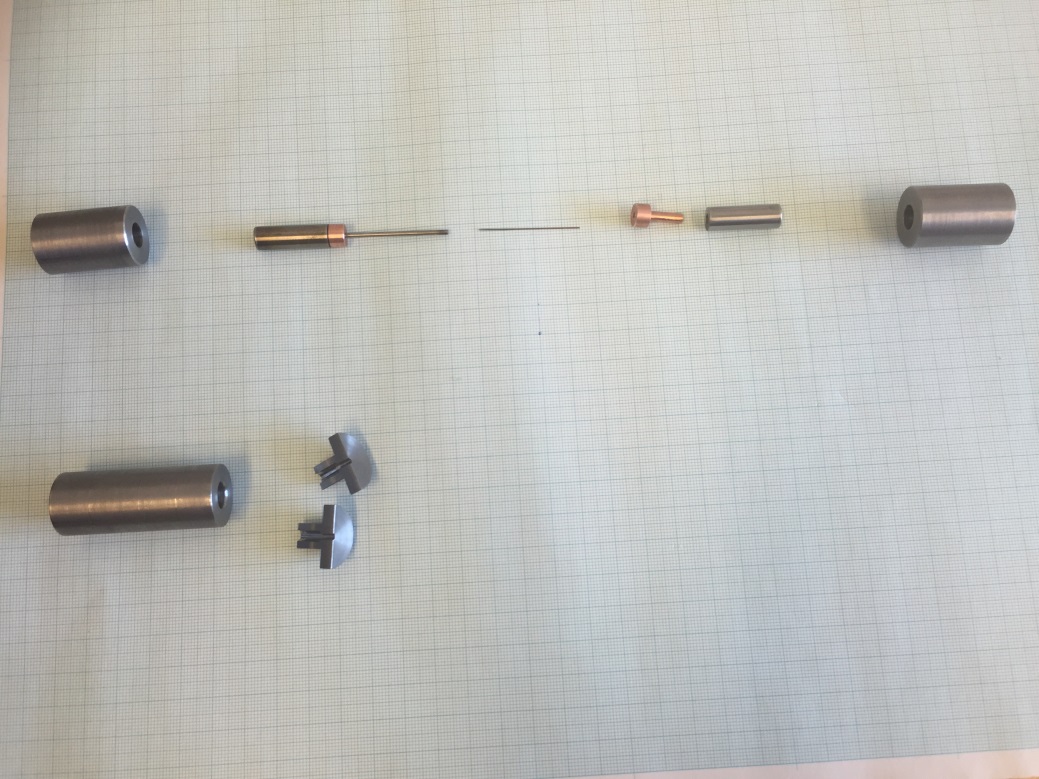 Tungsten tube accessories for 131I release experiment
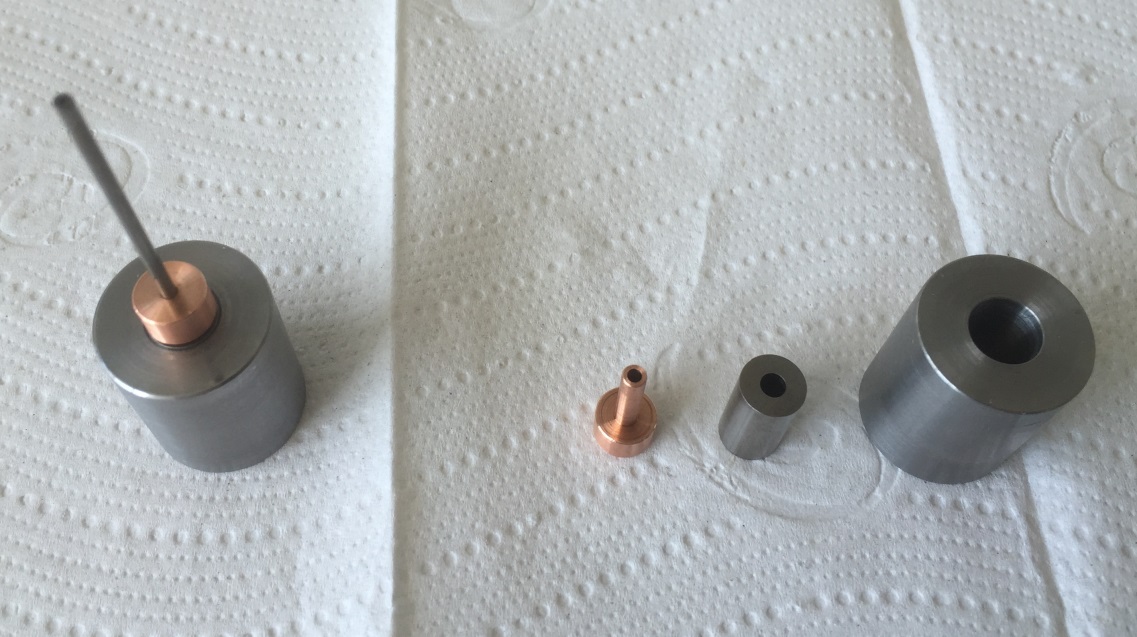 6
6 July 2016
First Experiment
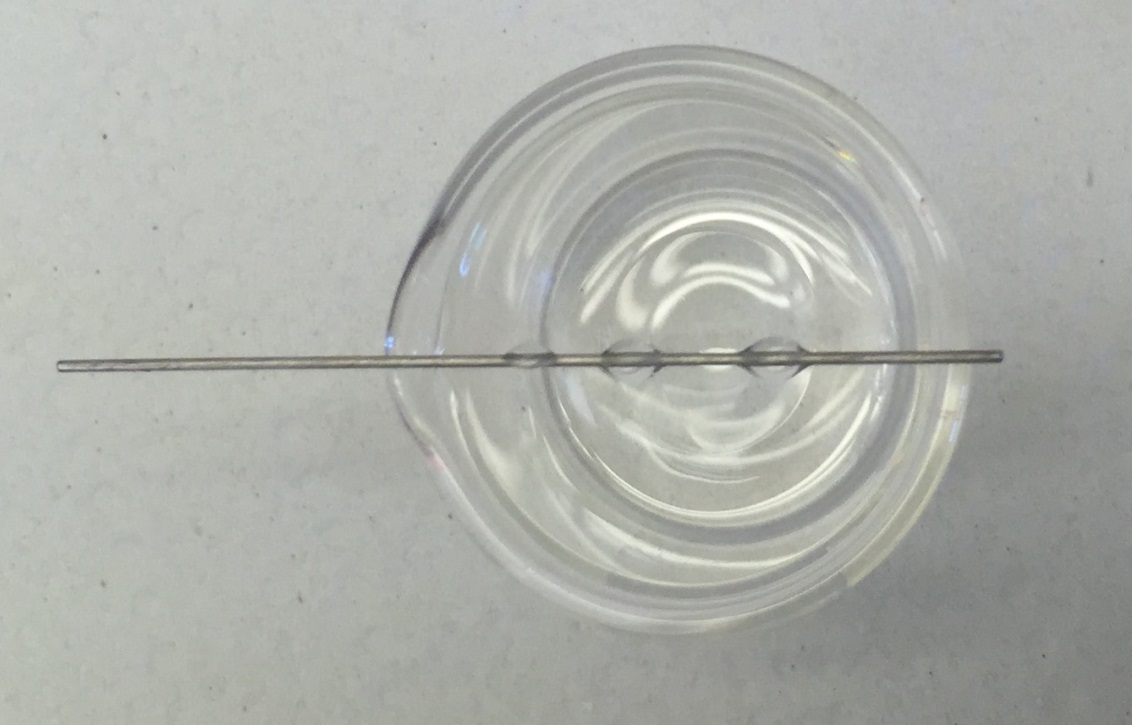 9 µl 131I loaded on the tungsten rod (0.5mm)
50 MBq 131I loaded
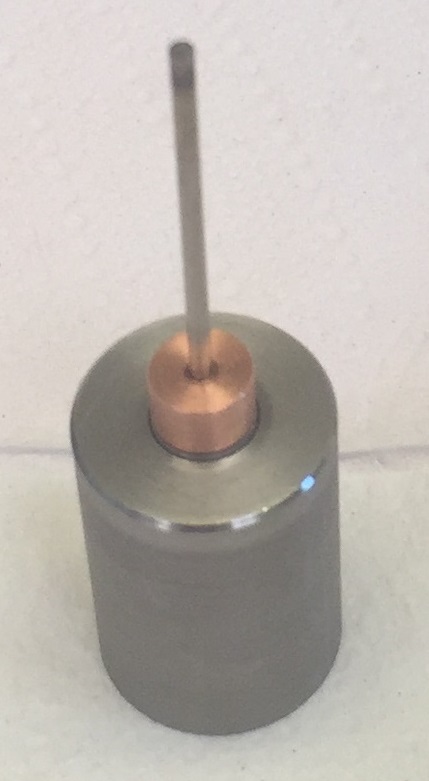 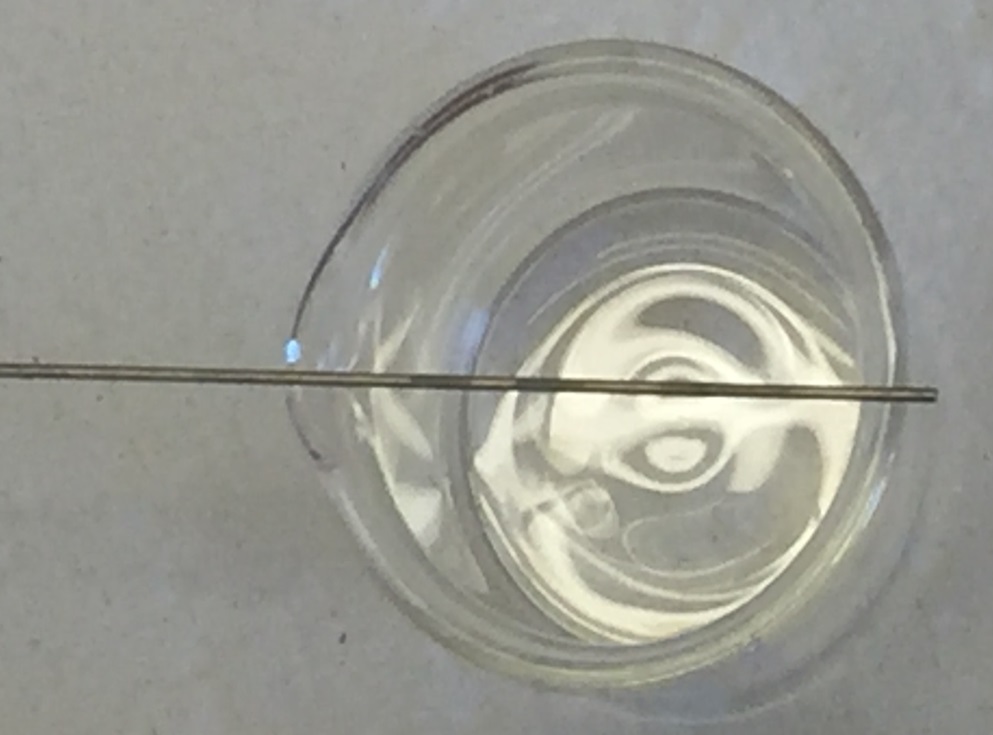 Dried tungsten rod
7
6 July 2016
Tungsten tube Assembly for 131I release experiment
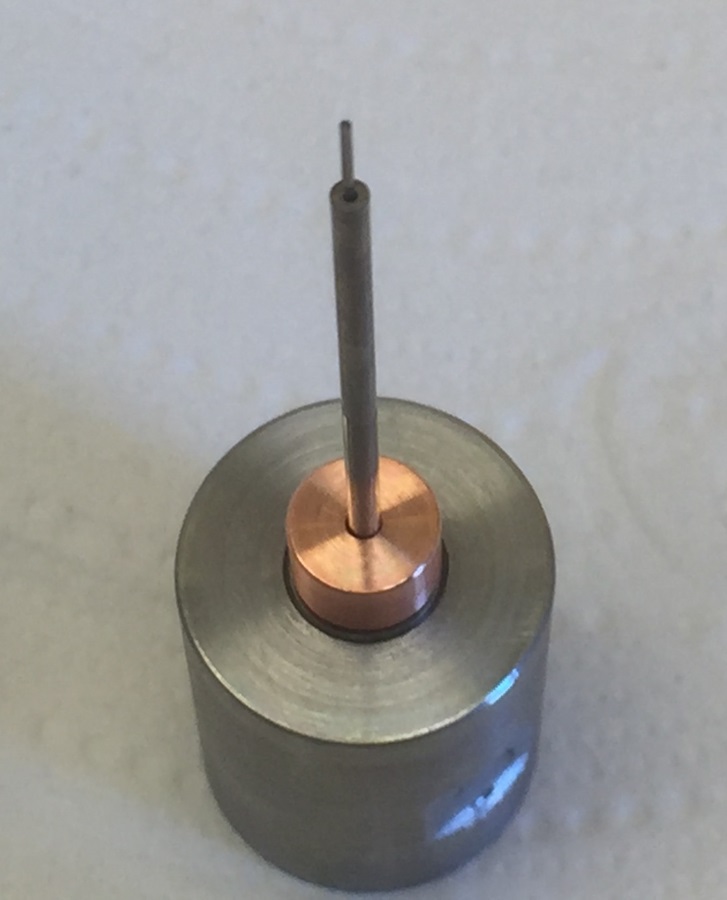 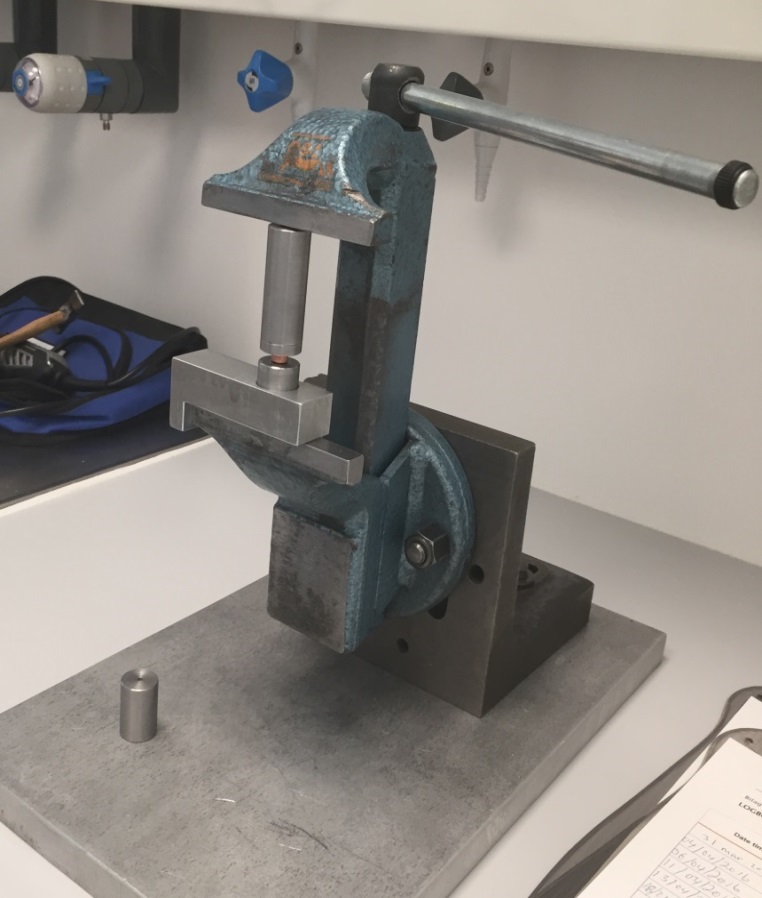 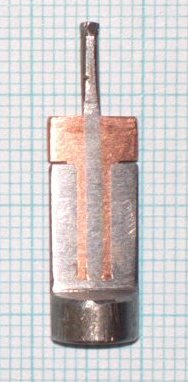 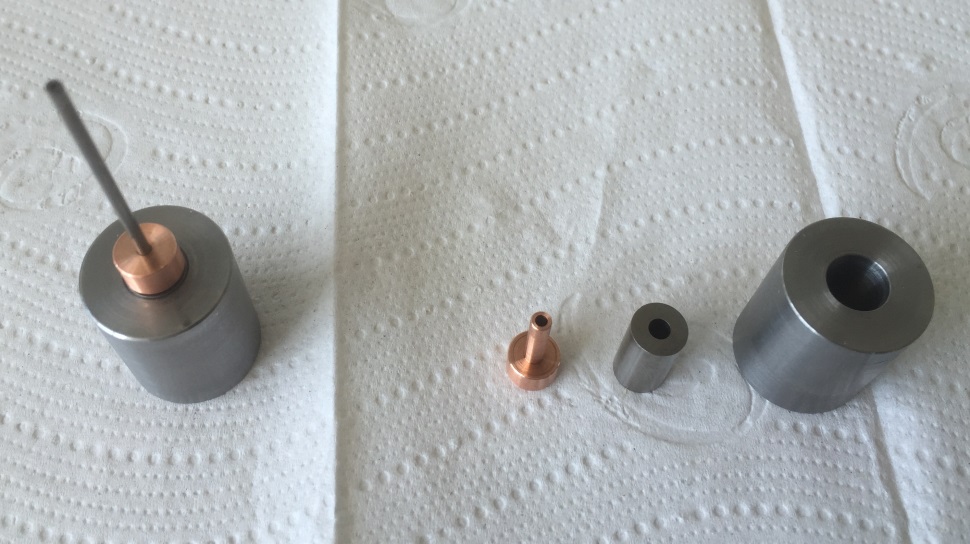 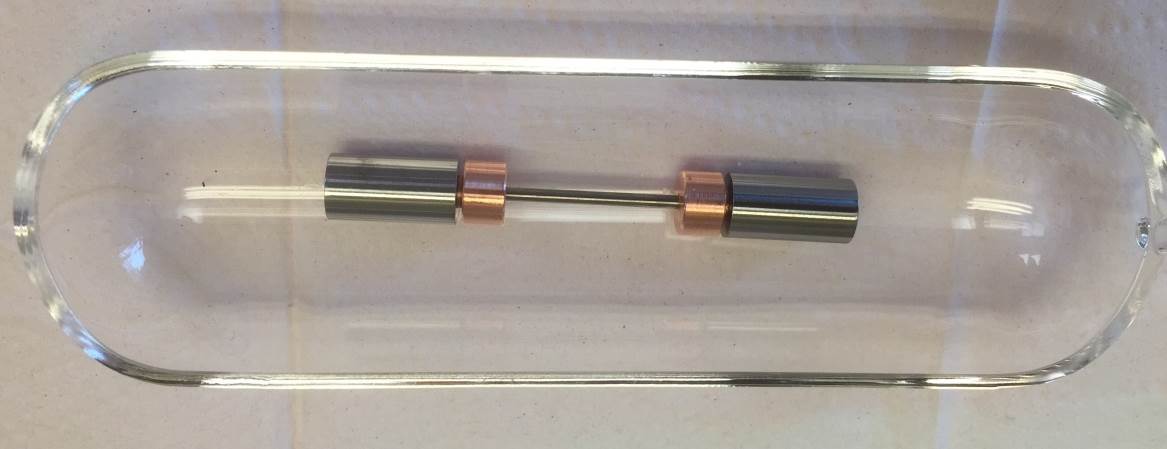 8
6 July 2016
Experimental setup for measurement of the release factors of iodine in tungsten target
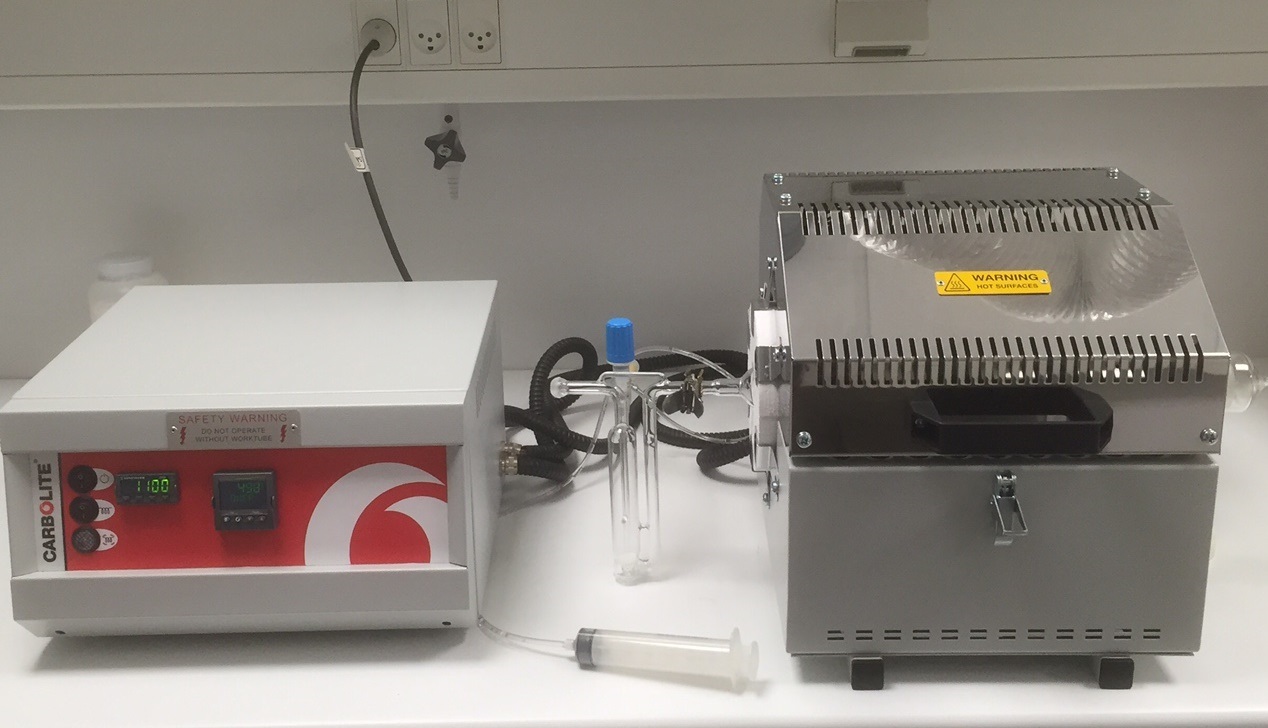 Temperatures, C: 2 h of each point
RT
250, 300
350, 400
450, 500
550, 600
650, 700
750, 800
850,900
950, 1000 C
Heating experiment for 131I release from sealed tungsten tube
Experiment :

Temperature:  RT - 950C
He flow: 30-80 ml/min
Trap solution: 0.5M NaOH-0.05M NaHSO3
Duringation: 2-15 h per temperature segment

Change for each temperature segment
All 30 ml trap solution is used for gamma measurement
The bubbler is washed with H2O every time
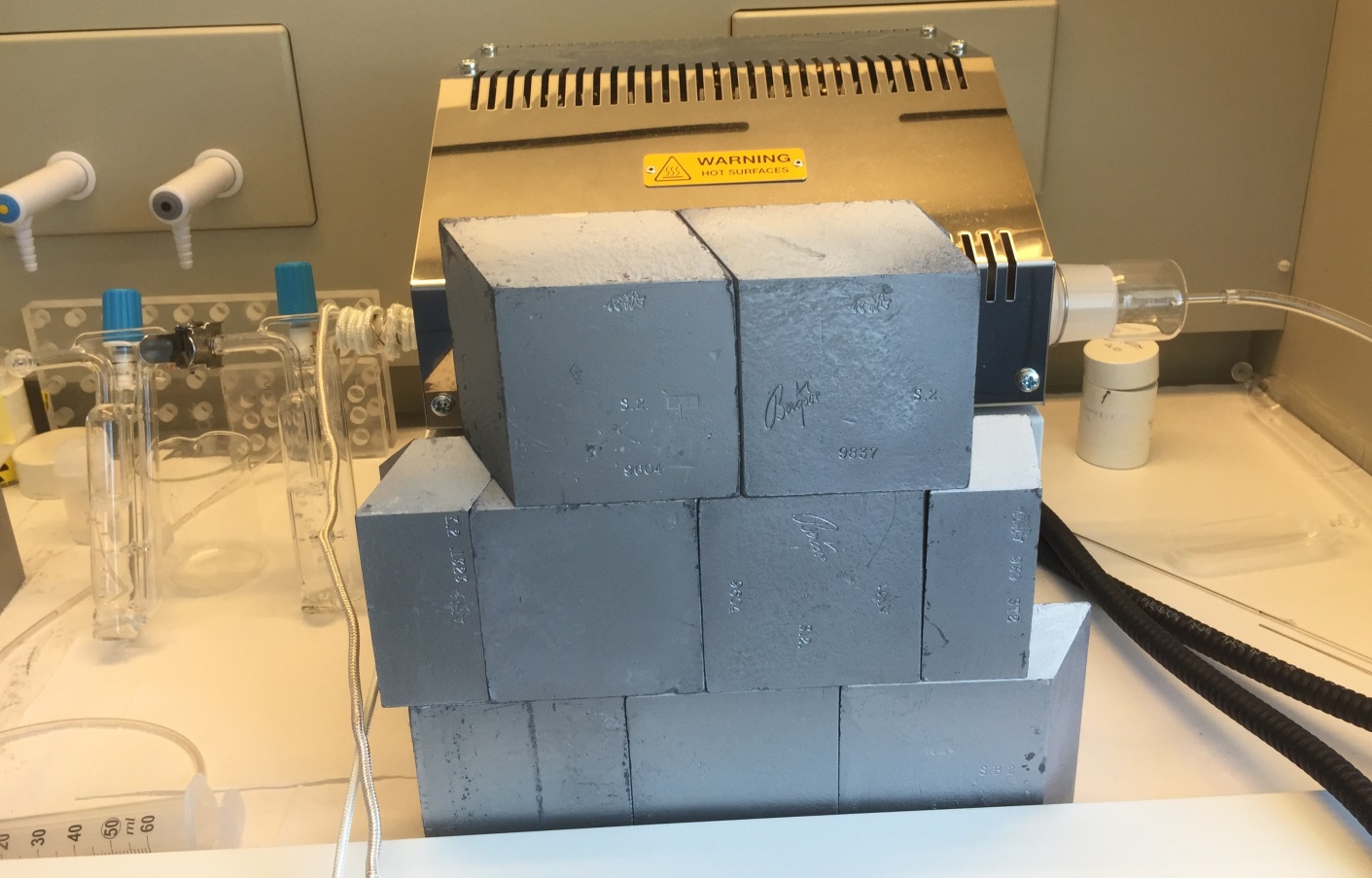 10
6 July 2016
Heating experiment for 131I release from sealed tungsten tube
1-1 heating experiment using 131I loaded tungsten tube (surface contamination observed)
 He gas flow stopped during change trap solution at each temperature segment  (air enters to the furnace)
 Heat was turn off during night

1-2 heating experiment using the same 131I loaded tungsten tube
He gas flow contuine all time
 Heat was turn off during night

3)   2nd Experiment using a new 131I loaded tungsten tube (no surface contamination)
He gas flow contuine all time
 Heat was turn off during night
11
6 July 2016
Result of the first experiment for 131I release from sealed tungsten tube
Helium not pure – Low flow
12
6 July 2016
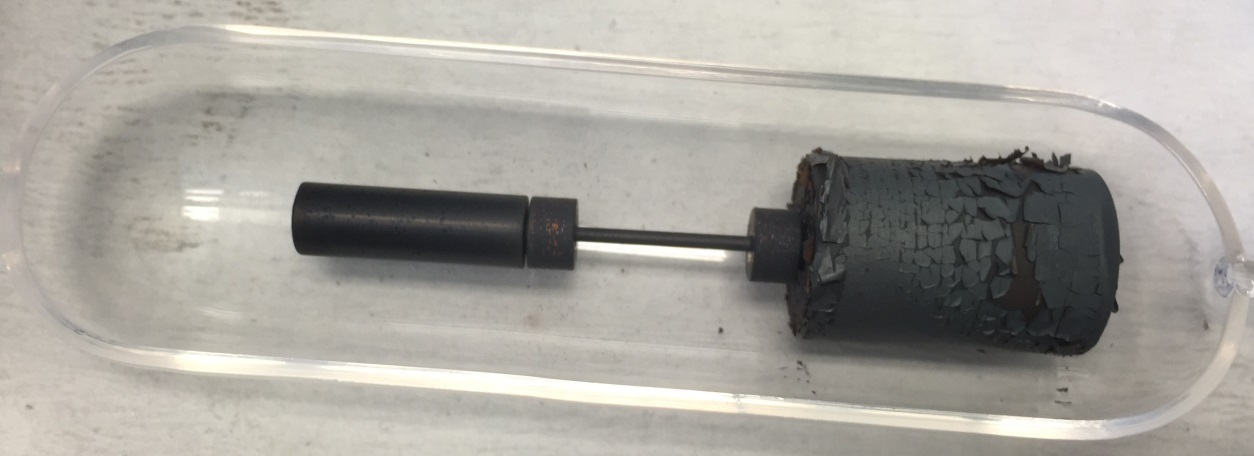 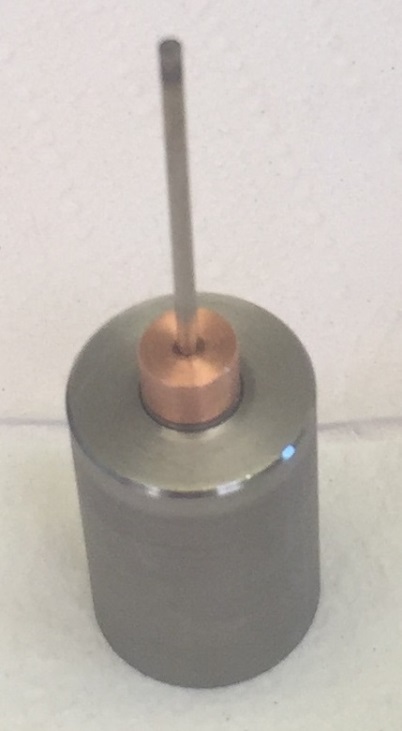 Before heating
After first heating  heating
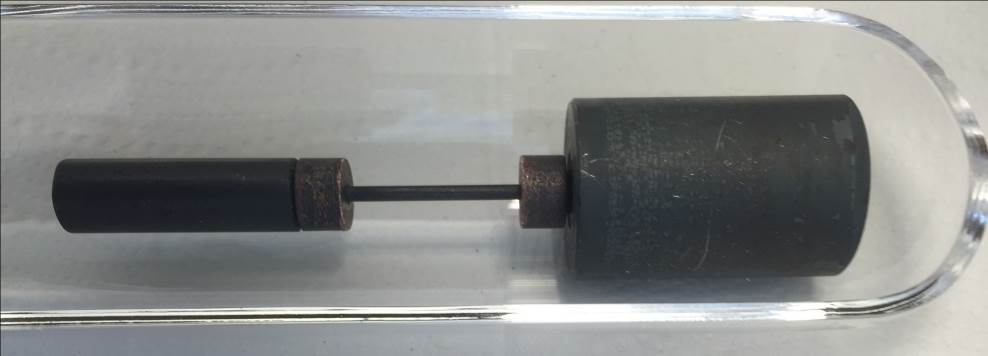 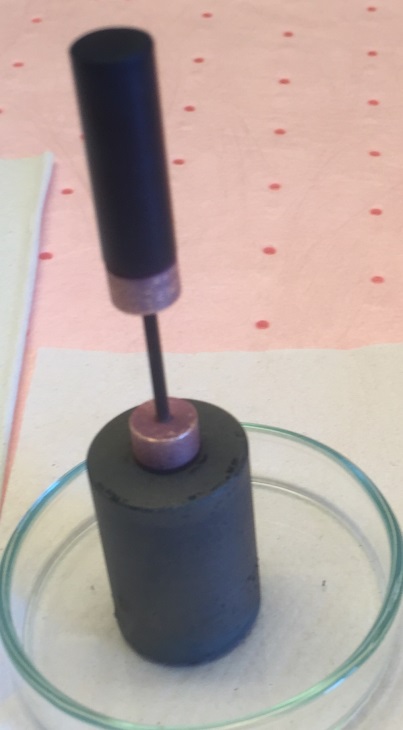 Cleaned after first heating  heating
After heating
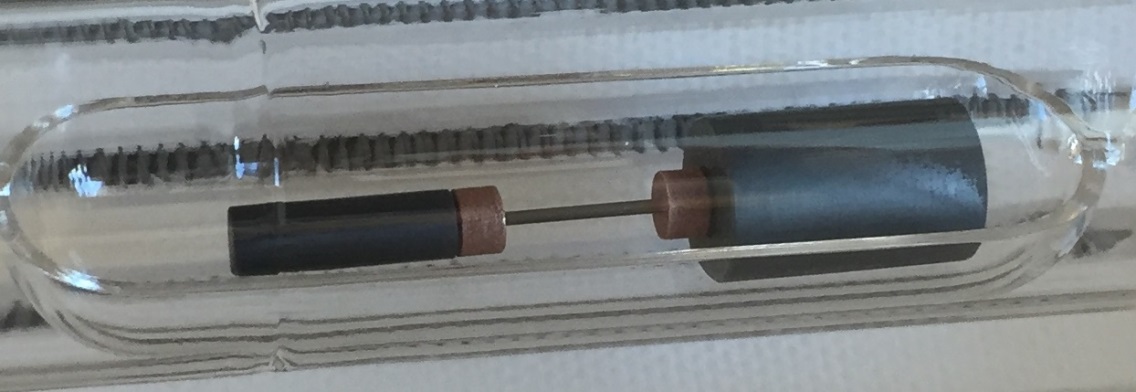 After 1-2 heating  heating
13
6 July 2016
Result of the Second experiment for 131I release from sealed tungsten tube- pure Helium
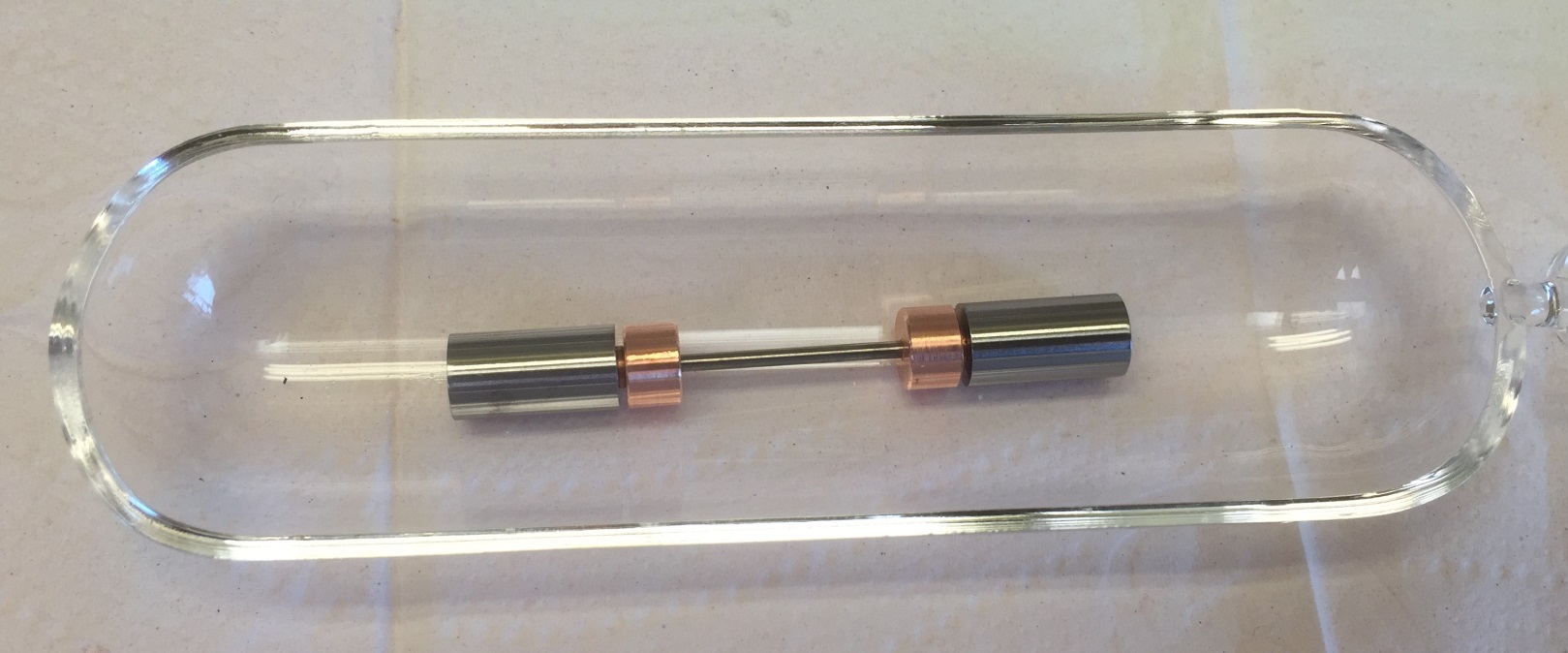 Before heating
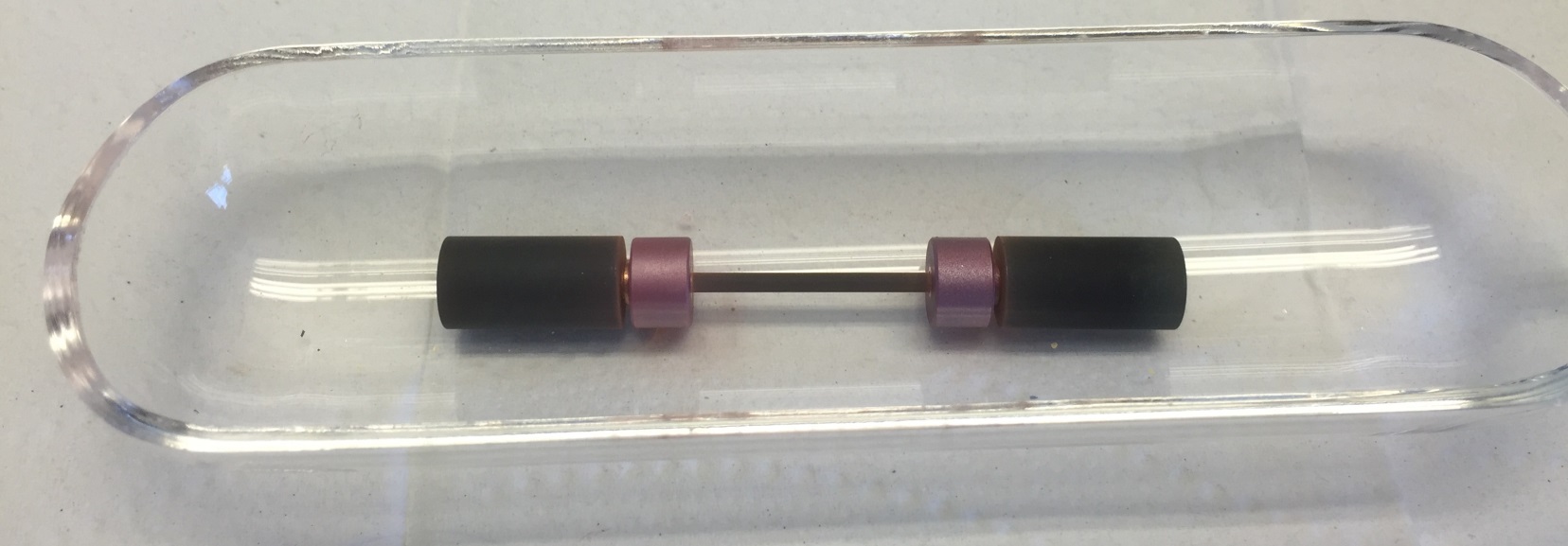 After heating
14
6 July 2016
15
6 July 2016
Isolde ion source assembly
Isolde irradiationII
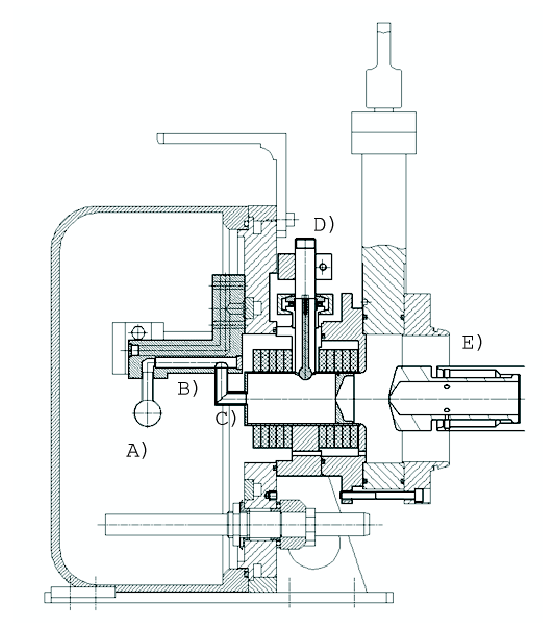 Tungsten cooled during irradiation T<50 deg C
200 mbar Helium atmosphere absolute
Gas phase analysed upon receipt at NUTECH
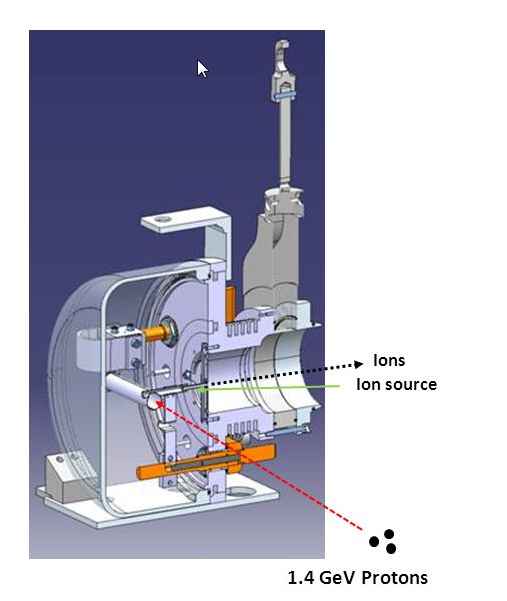 Ø 300 mm
W
16
6 July 2016
17
6 July 2016